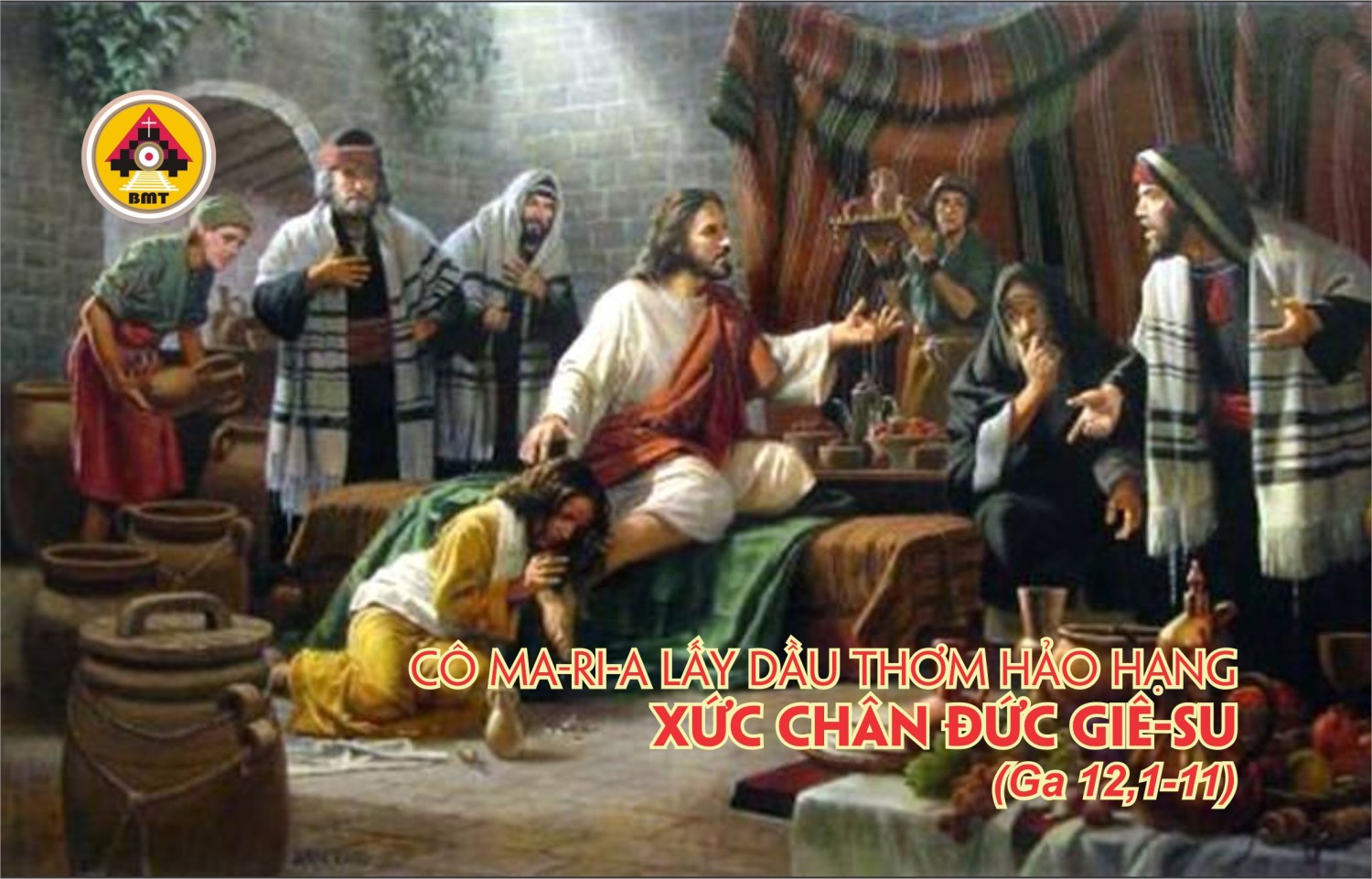 THỨ HAI TUẦN THÁNH
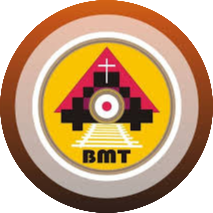 Ca nhập lễ
Lạy Chúa, xin xét xử những kẻ làm hại tôi, xin giao chiến với những kẻ giao chiến với tôi: Xin Chúa cầm khí giới, thuẫn mộc và đứng lên cứu giúp tôi, lạy Chúa, Chúa là sức mạnh cứu thoát tôi.
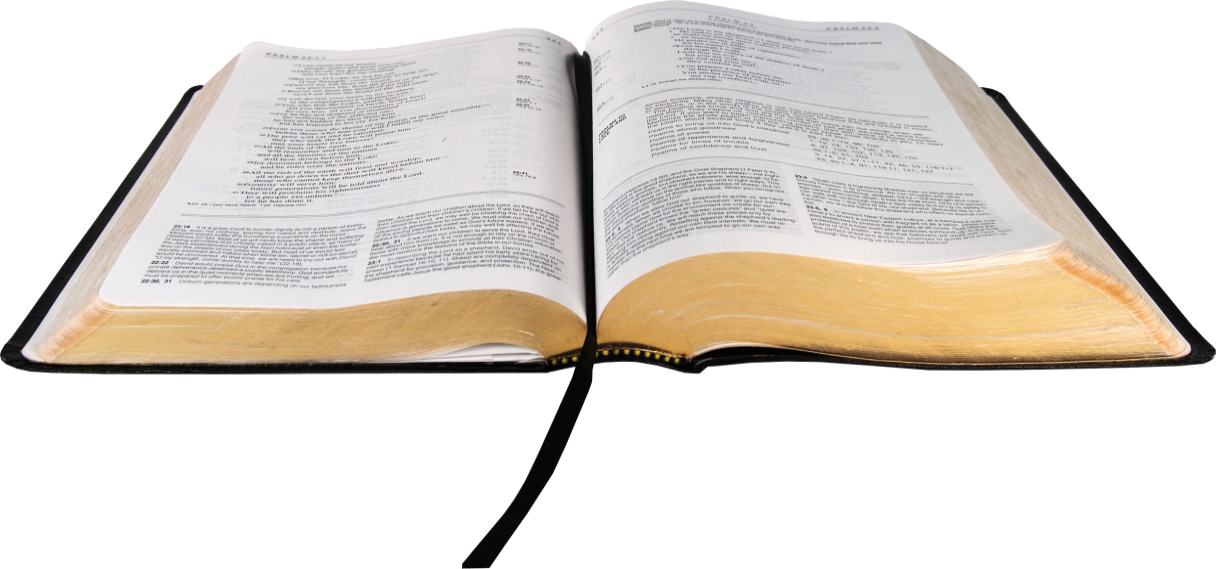 Bài Ðọc I: Is 42, 1-7
33-62 (Bài dài)
Trích sách Tiên tri I-sai-a.
“Người sẽ không lớn tiếng; không ai nghe tiếng người ở công trường“.
Ðáp Ca: Tv 26, 1. 2. 3. 13-14Ðáp: Chúa là sự sáng, và là Ðấng cứu độ tôi
Câu Xướng Trước Phúc Âm:
Kính chào Vua chúng con: Chỉ có nhà Vua là người thương hại đến những lỗi lầm của chúng con.
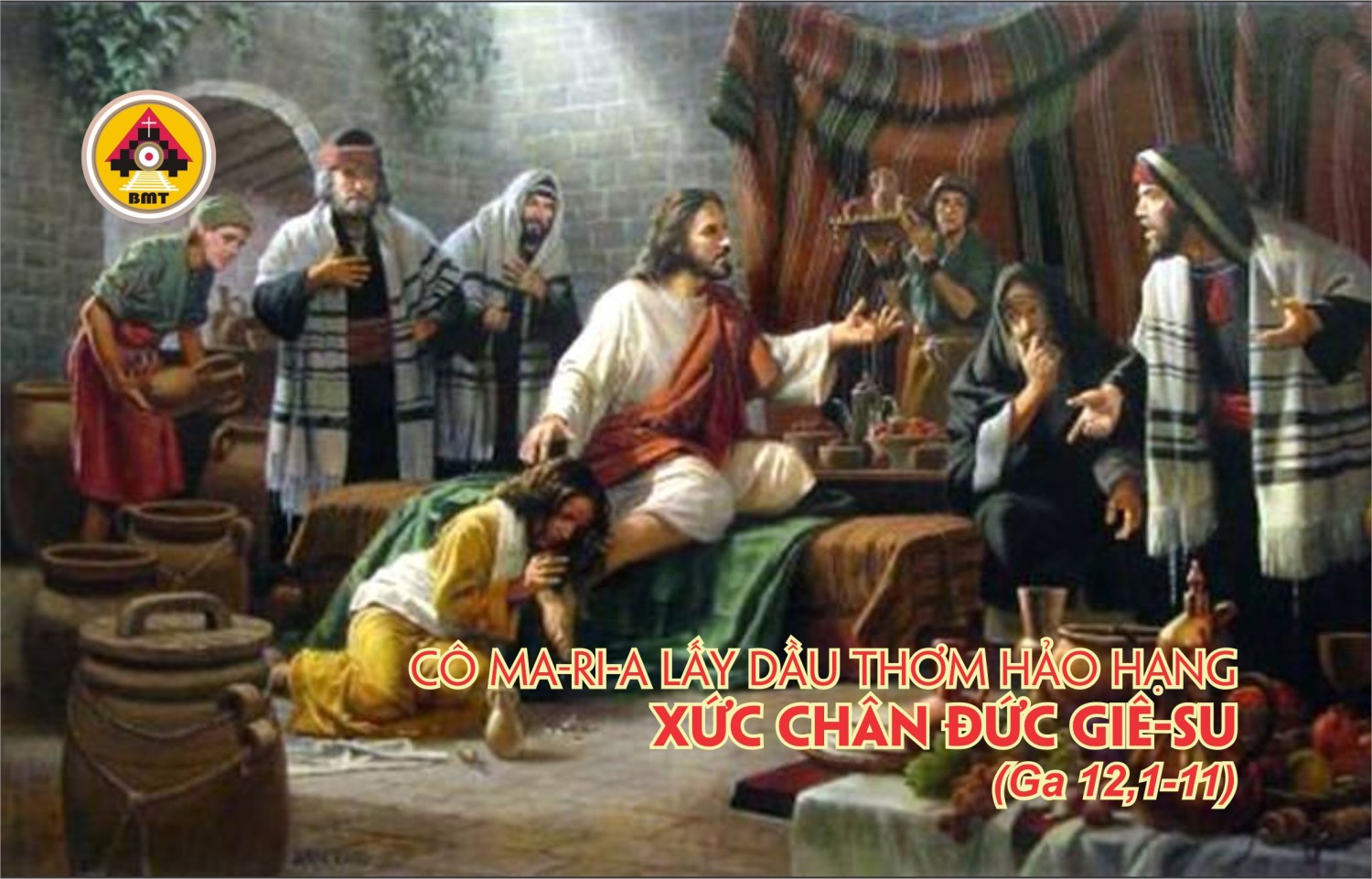 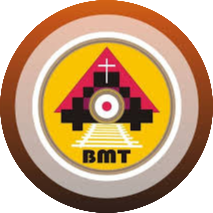 Phúc Âm: Ga 12, 1-11
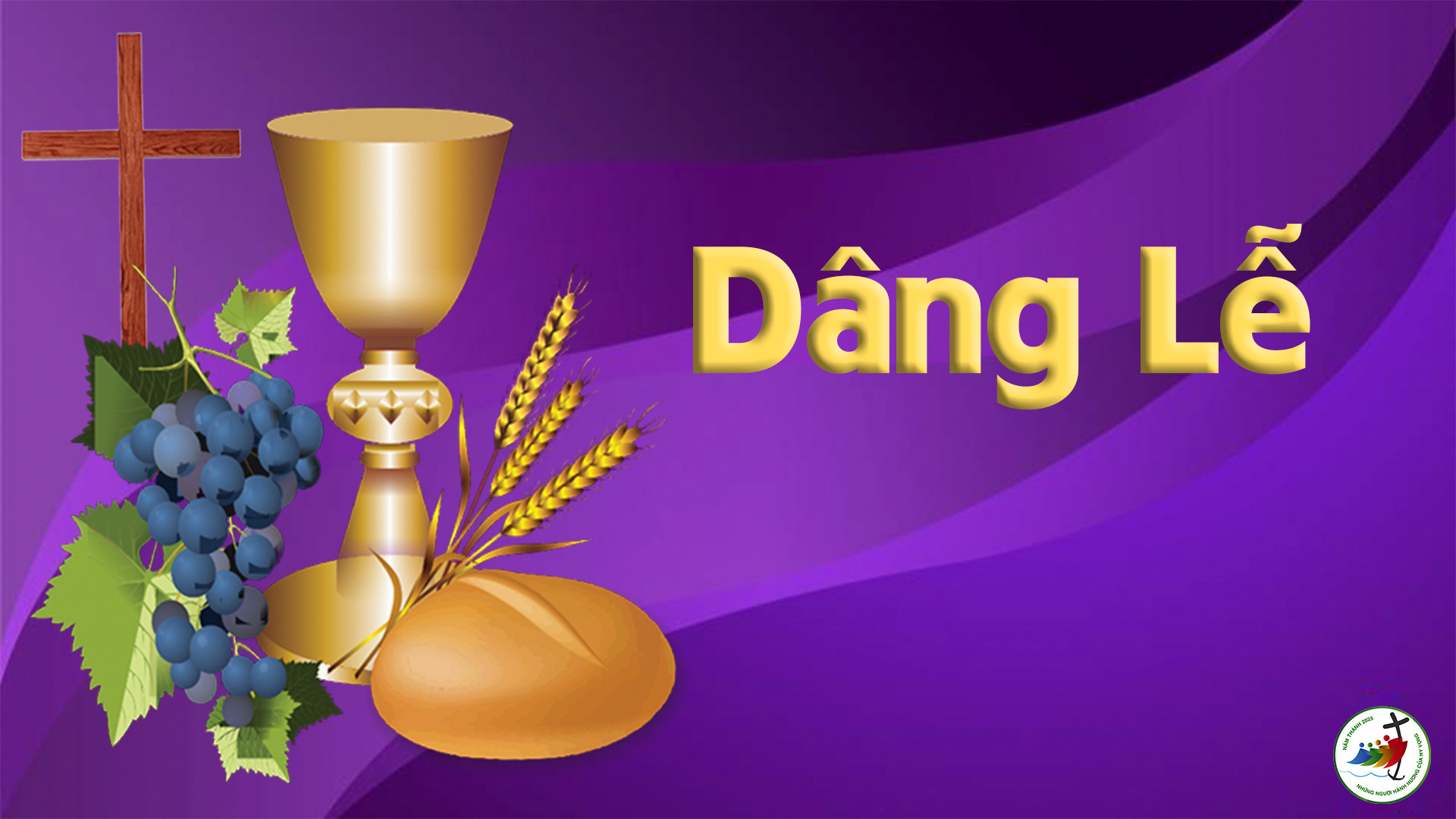 Ca Hiệp Lễ
Xin cho những kẻ vui mừng thấy tôi bị tai họa, phải một trật xấu hổ và thẹn thuồng. Cho những kẻ nói lời xấu xa hại tôi, phải thẹn mặt và nhục nhã.
Ca Kết Lễ
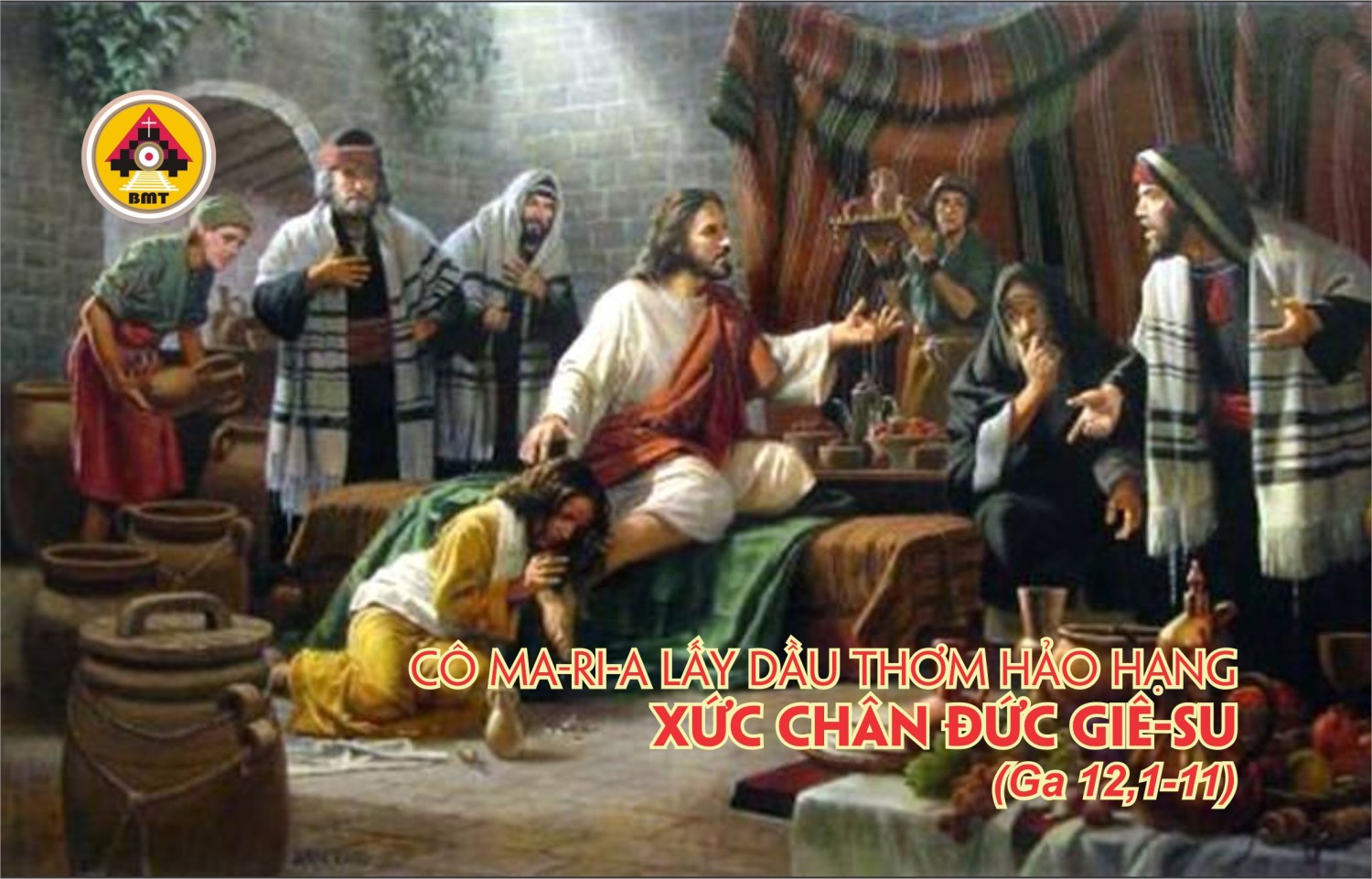 THỨ HAI TUẦN THÁNH
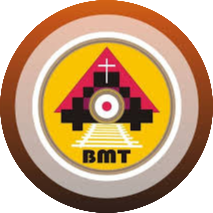